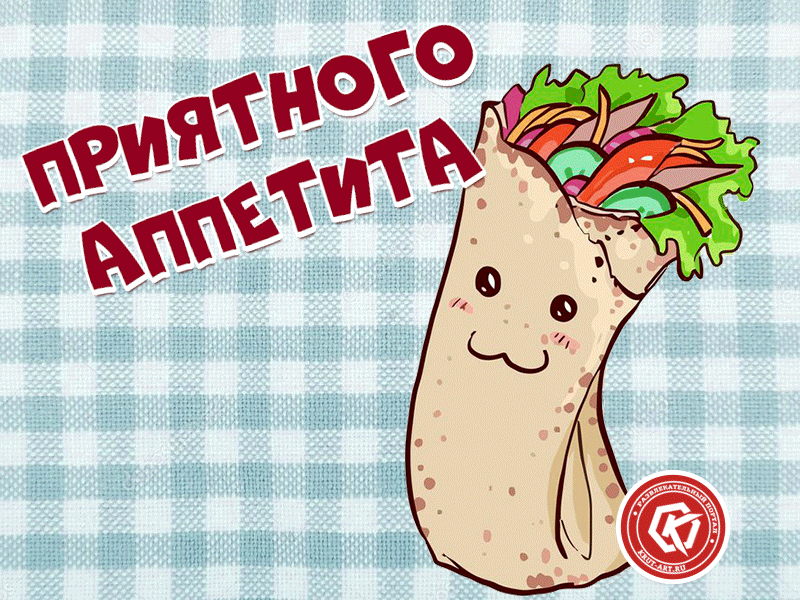 МБОУ «Цивильская СОШ №1 им М.В. Силантьева» г. Цивильск Чувашской Республики
Лекциядля учащихся 4-7 классовРабота выполнена в рамках участия во ВСЕРОССИЙСКОЙ АКЦИИ«ЗДОРОВОЕ ПИТАНИЕ - АКТИВНОЕ ДОЛГОЛЕТИЕ»Автор Андрей Александров5 В классРуководительО.М. Степанова2019
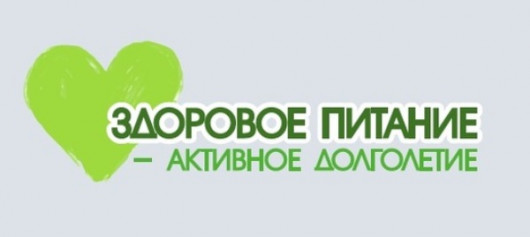 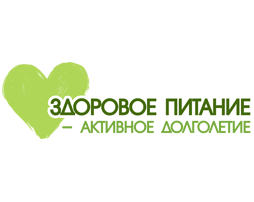 Что  такое здоровое питание? 
Это прежде всего - сбалансированность, умеренность и разнообразие!
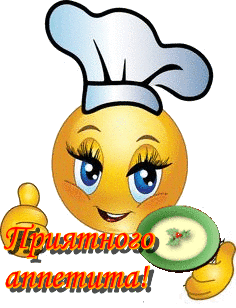 Что это всё значит?
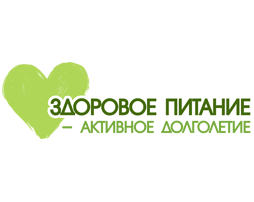 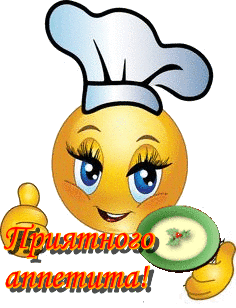 На ЗАВТРАК обязательно должно быть горячее блюдо, лучше всего содержащее КРАХМАЛ - каша, картофель, макароны. Крахмал переваривается довольно медленно, благодаря чему образующаяся ГЛЮКОЗА небольшими порциями поступает в кровь, поэтому энергии хватает на долгое время. Хорошим дополнением являются овощи, фрукты. Из напитков - соки, чай, кофе с молоком.
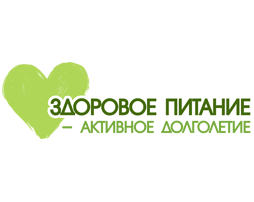 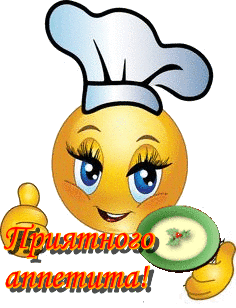 Пакетированные соки - не самый оптимальный вариант, но, безусловно, лучший выбор, когда речь идет о том, что ВЗЯТЬ с собой в школу на «ПЕРЕКУС».                             200-граммовые пакетики с трубочками соков (именно соков, а не нектаров и т.п., тщательно следите за надписями на этикетках, это должен быть 100%- НАТУРАЛЬНЫЙ, без сахара и консервантов сок) + печенье, крекеры, бутерброд
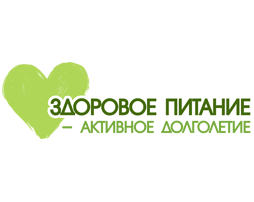 Допускается прием соков во время еды, как часть рациона, но НЕЛЬЗЯ пить сок для утоления жажды, просто так, и особенно, на голодный желудок!
 Это касается и фрешей, скорее даже фрешей в первую очередь! Соки-фреш (фруктовые), при всех их кажущихся преимуществах, таят в себе многие «подводные камни»!
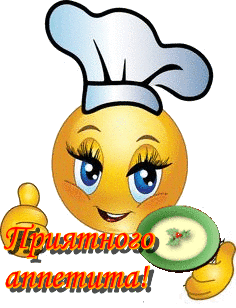 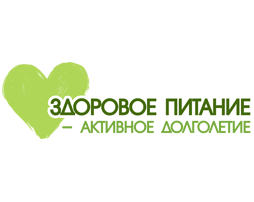 На приготовление стакана, например, апельсинового сока идёт 2-3 апельсина. Сколько времени мы потратили бы на то, чтобы съесть их? Минут 5-10! ПЛЮС работа зубов, ПЛЮС клетчатка для кишечника, ПЛЮС равномерное расходование выделившегося инсулина, ПЛЮС ощущение сытости от заполненного желудка. В общем, сплошная ПОЛЬЗА! А ФРЕШИ?
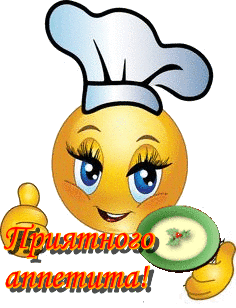 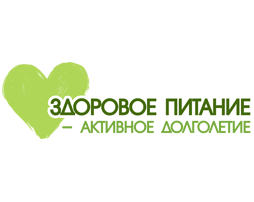 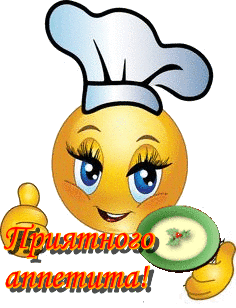 «Выпиваем» эти же три апельсина за минуту, минус часть клетчатки, минус работа челюстей, и большой минус – быстрое опорожнение желудка без эффекта насыщения и практически мгновенный выброс инсулина, которому, по сути, 
нечего расщеплять!
Кроме того, апельсиновый фреш таит в себе эфирные масла, которые раздражают слизистую желудка и могут вызвать ГАСТРИТ. Эти масла улетучиваются, если поставить сок на лёд минут на 15-20. Поэтому, нет фрешам на голодный желудок, только во время еды, или после неё, ПИТЬ МЕДЛЕННО, а ещё лучше, через трубочку! А детям с избыточным весом либо вообще НЕ ДАВАТЬ фруктовые фреши, либо разбавлять их пополам с питьевой водой!
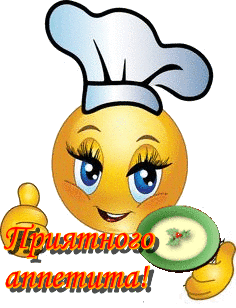 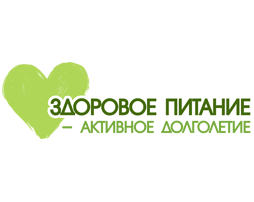 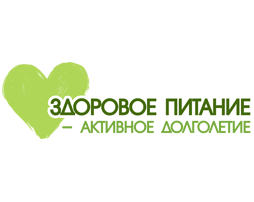 ПЕРЕРЫВЫ между приемами пищи у детей не должны превышать                   4-х часов (у взрослых- 5), чтобы не было застоя желчи. Если в школе организовано горячее питание, то достаточно будет иметь школьнику с собой 2-3 печенья, пакетик сока, яблоко или грушу. Если же у него не будет возможности полноценно поесть в школе, нужно позаботиться о достаточном «ПЕРЕКУСЕ».
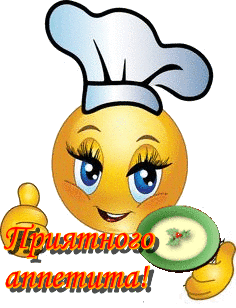 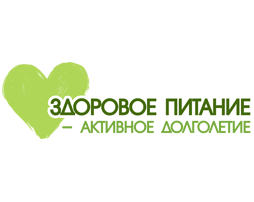 Нежелательно перебивать аппетит бутербродами, чипсами, сладостями. Большое количество выпечки, сладостей, газировок приводит к НАРУШЕНИЮ обмена веществ. Организм привыкает к тому, что ему нужно перерабатывать много сладкого, в связи с чем инсулина выделяется больше, чем надо. Подобное состояние называется ГИПЕРИНСУЛИНЕМИЕЙ. Оно развивается даже у худеньких подростков и чревато повышением РИСКА сахарного диабета.
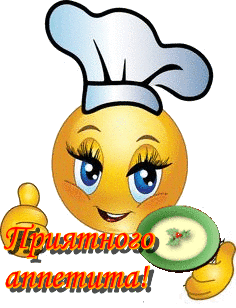 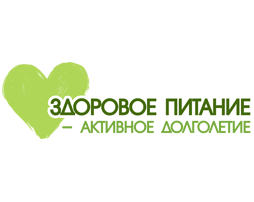 В связи с высоким уровнем инсулина у школьников могут возникать эпизоды ГИПОГЛИКЕМИИ, когда существенно снижается содержание сахара в крови. Распознать гипогликемию можно по острому ощущению голода между приемами пищи, сильному ГОЛОВОКРУЖЕНИЮ на голодный желудок. Как правило, от подобного состояния подросток избавляется повторным употреблением конфет или булочек. В дальнейшем это может привести к появлению лишнего веса и даже ОЖИРЕНИЮ.
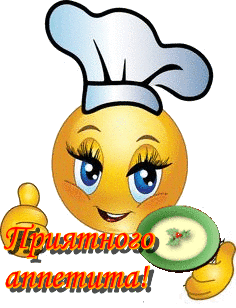 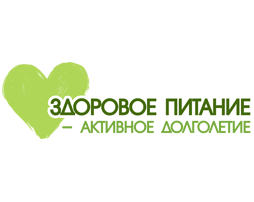 ОБЕД школьника зависит от того, где он его получает, дома или в школе. Но в любом случае меню обеда должно включать в себя небольшое по объему первое - СУП мясной, куриный, рыбный, вегетарианский с добавлением зелени, ВТОРОЕ БЛЮДО - отварное или тушеное мясо, рыба с гарниром из овощей и десерт.
- Если для взрослого человека ПЕРВОЕ БЛЮДО необязательно (но желательно!), то для детей просто НЕОБХОДИМО!
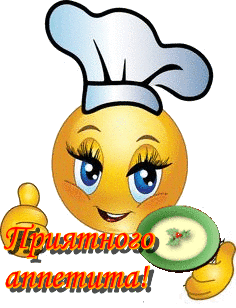 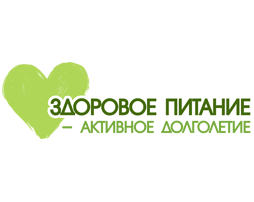 Если между обедом и ужином большой промежуток времени, целесообразно добавит ПОЛДНИК – свежие фрукты с натуральным йогуртом, или сыр с чаем, или молоко с цельнозерновой булочкой.
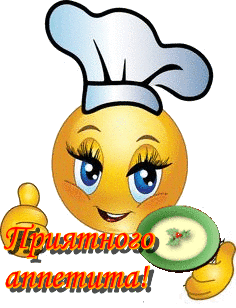 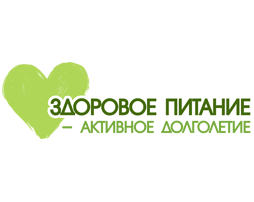 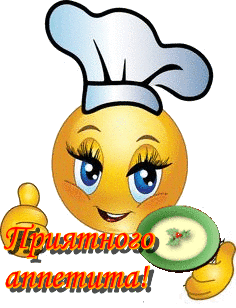 На УЖИН - яичное, или творожное, овощное, рыбное блюдо, чай, сок или молоко. Хлеб лучше подавать ржаной или зерновой. Пирожные, торты, халву, шоколад и т.д. не следует включать в ежедневный рацион ребенка (да и взрослого тоже!), лучше их оставлять на выходные и праздничные дни.
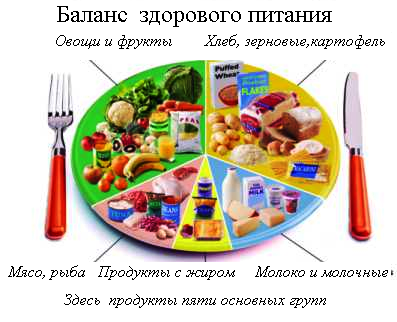 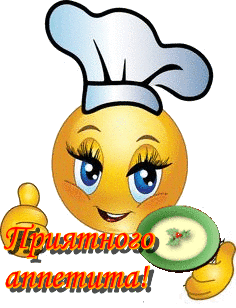 А теперь посмотрим и запомним, как должно выглядеть наше питание
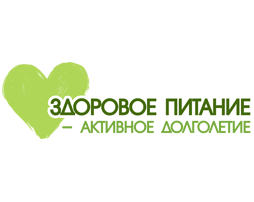 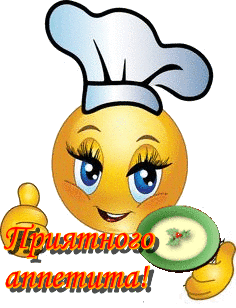 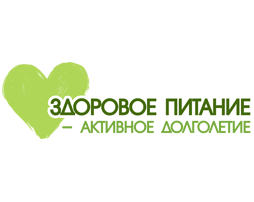 Спасибо за внимание. 
Питайтесь правильно 
и живите долго!
Приятного Вам аппетита всегда !
Источник:
Кукарцева А Семь правил здорового питания для школьника https://www.kazan.kp.ru/daily/26126/3019089/ 
Изображение для слайдов – картина Приятного аппетита! http://catalog6.ru.net/kartinki-priyatnogo-appetita-s-nadpisyu.html